Archieflab en toolkit hotspots
Hotspots als onderdeel van een integraal acquisitiebeleid
Mirjam Schaap
Kennisplatform Particuliere Archieven
Opzet archieflab
Archieflab hotspots

Doel
Selectie van hotspots
Verzamelen en presenteren van materiaal

(Haalbaarheid > heiligt het doel de middelen?)
[Speaker Notes: De kennisplatforms waardering en selectie en particuliere archieven hebben van januari tot en met mei 2018 een archieflab georganiseerd over hotspots. Samen met een aantal archiefinstellingen en studenten archivistiek van de Reinwardt Academie is onderzocht of en hoe de hotspotmethodiek door archiefinstellingen kan worden toegepast. We hebben drie thematische bijeenkomsten georganiseerd die ook toegankelijk waren voor niet-deelnemers. Voor deze bijeenkomsten hebben we verschillende gastsprekers uitgenodigd die het thema vanuit hun expertise konden toelichten.
Doel: hier wordt vaak snel over heen gestapt, alsof het doel al intrinsiek duidelijk is (‘documenteren van de samenleving’). Doel is belangrijk voor het hele verdere proces van selecteren, verzamelen en presenteren van het archiefmateriaal.
Selectie: de methodiek die door belangen in balans en de handreiking lokale hotspot-monitor is ontwikkeld gaan eigenlijk geheel over het proces van selectie. Wie betrek je bij de selectie, hoe vaak ga je selecteren, welke criteria pas je toe (uit eigen ervaring: toepassen criteria is heel moeilijk omdat de criteria niet te kwantificeren zijn: hoeveel interactie moet er zijn om als intensief te kunnen worden gekwalificeerd?)
Verzamelen en presenteren: hoe leg je contacten met particuliere archiefvormers? Ga je delen van archieven verwerven? Hoe leg je de context vast? Hoe maak je er een eenheid van (of niet: beperk je je tot het het uitzonderen van dossiers en het verwerven van een of twee particuliere archieven of los materiaal? Verdwijnt het in de collectie of doe je er iets extra’s mee?
Tussen haakjes staat nog: haalbaarheid. Het zou wel eens heel veel werk kunnen zijn om (verantwoord) hotspots te benoemen en uit te voeren: hoe haalbaar is dat eigenlijk en heiligt het doel dan wel alle middelen?]
Wat wil je bereiken met het benoemen van hotspots?
Doel

Identificeren van gebeurtenissen en kwesties in de samenleving die grote invloed hadden op de activiteiten van de organisatie (=overheid) (Belangen in Balans)
Verantwoording gevoerde overheidsbeleid (MH17)
Veiligstellen van relevante cultuur-historische informatie onder andere als bron voor (toekomstig) historisch onderzoek (Handreiking lokale hotspot-monitor)
Documenteren van ontwikkelingen die zich grotendeels online manifesteren (Atria, Kennisinstituut voor emancipatie en vrouwengeschiedenis)
Beleefbaar erfgoed (Gemeente Zwolle) / herkenbare collectie (Stadsarchief Amsterdam)
[Speaker Notes: Hotspots: archieven herkenbaarder maken > archieven gaan over ons, over onze stad en wat er nu in onze stad gebeurt > nieuwe doelgroepen kunnen aanspreken zowel als bezoekers maar ook als archiefvormers > representatievere collectie kunnen opbouwen]
Documenteren van de samenleving
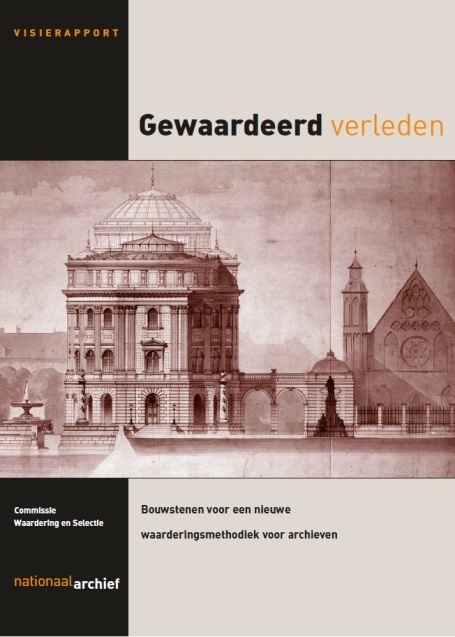 Hotspot als onderdeel bredere acquisitiestrategie

Trendanalyse: Noord-Hollands Archief en Stadsarchief Amsterdam
Speerpunten: Regionaal Historisch Centrum Eindhoven 
   documenteren van het landelijk gebied: varkenspest en 
   drugscriminaliteit) 
Documenteren niet-geïnstitutionaliseerde bewegingen die zich 
   grotendeels online manifesteren (Atria: Women’s March)

Context van de hotspot (al dan niet als onderdeel trend)
Coördinatie vanuit de archiefinstelling
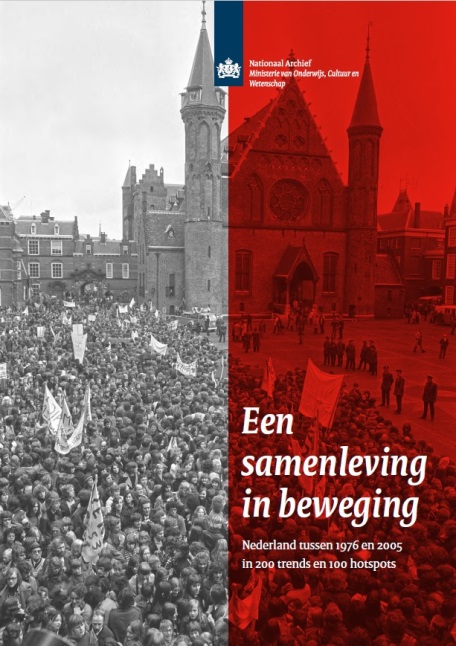 [Speaker Notes: Voor alle archiefinstellingen die aan het archieflab mee hebben gedaan gold eigenlijk dat de hotspot niet op zich staat, maar onderdeel is van een bredere acquisitiestrategie
Hotspots als onderdeel van een trendanalyse: Rijkswaterstaat
Leemtelijst: wat krijg je niet via reguliere acquisitie (NHA/Atria) > kun je de hotspotmethodiek daarop toepassen?]
Selecteren van hotspots
Selectie

Wie betrek je erbij? 
Noord-Hollands Archief: 16 gemeenten> 2 trajecten (overheid & particulier)
Stadsarchief Amsterdam: 1 commissie bestaande uit drie vertegenwoordigers van de gemeente, drie externe experts en een medewerker SAA
Gemeente Peel en Maas: selectie hotspots ism bewoners, particuliere archiefgedeelte is uitbesteed aan historische verenigingen/vrijwilligers > cultuur-historisch perspectief/maatschappelijke inbedding
RHC Eindhoven: speerpunten benoemd tot hotspot (strookt dit met selectielijst?)
Periode (van hotspots en hotspotmonitor)
Maximum aantal hotspots (haalbaarheid)
Criteria (moeilijk kwantificeerbaar)
[Speaker Notes: Wie betrek je bij de selectie? 
Over welke periode ga je hotspots benoemen en hoe vaak ga je de hotspotmonitor herhalen?
Hangt samen met maximum. SAA gaat een jaarlijkse hotspotmonitor doen, wijst geen hotspots met terugwerkende kracht aan (we beginnen dus in 2017) en maximaal drie per jaar > haalbaarheid ivm onze acquisitiedoelstelling. Oha zie ik lange lijsten hotspots: met terugwerkende kracht en zonder maximum. Hoe haalbaar is dat? Worden al die hotspots uitgevoerd of wordt er alsnog een selectie gemaakt? Hoe zinnig is dat? Creëer je in feite niet eerder een canon dan een hotspotlijst en wat is de functie van je hotspotlijst dan? 
Toepassen criteria: moeilijk]
Verzamelen en presenteren van materiaal
Identificeren & veiligstellen: is dat genoeg?

Doel 
Middelen
Verwachtingen
[Speaker Notes: Verwachtingen: in Amsterdam hebben wij een hele enthousiaste hotspotcommissie en die verwachten dat wij wel wat meer gaan doen dan alleen verzamelen van materiaal: de context onderzoeken en documenteren, tentoonstellingen, presentatie in debatcentrum Pakhuis de Zwijger, oral history, themawebsites, stageprojecten > zo maak je archief levend (gesteld dat dat je doel is natuurlijk!)]
Toolkit

Resultaten van het archieflab
Documentatie ten aanzien van hotspots
Hotspotmonitoren & trendanalyses

Deel jouw hotspotmonitor en ervaringen met hotspots via de hotspottoolkit!

https://kia.pleio.nl/groups/view/41453152/kennisplatform-particuliere-archieven/wiki/view/55794149/toolkit-hotspots